VÝLOV RYBNÍKA
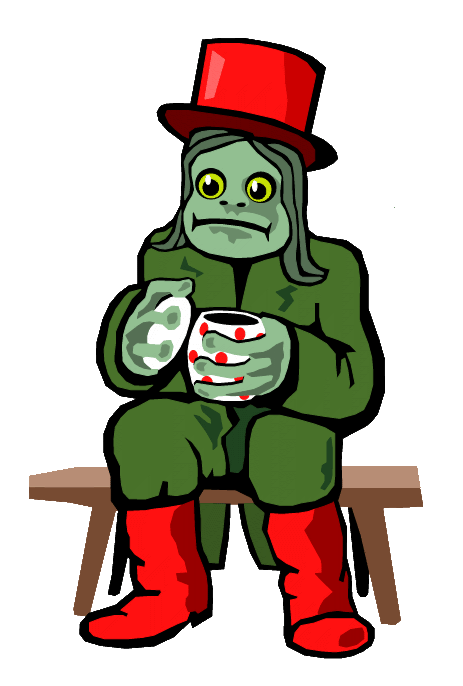 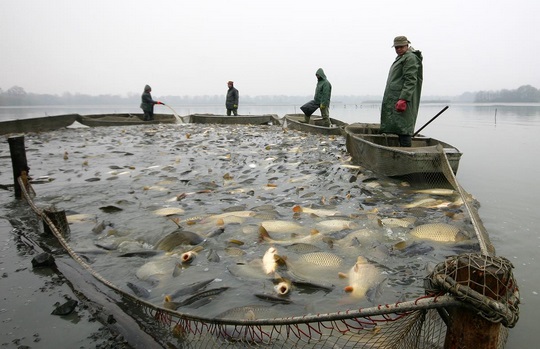 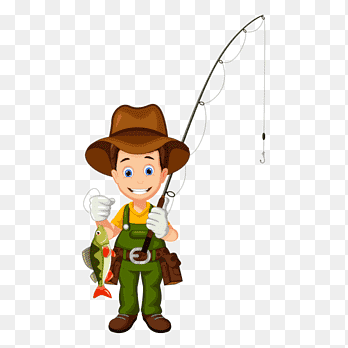 PSTRUH
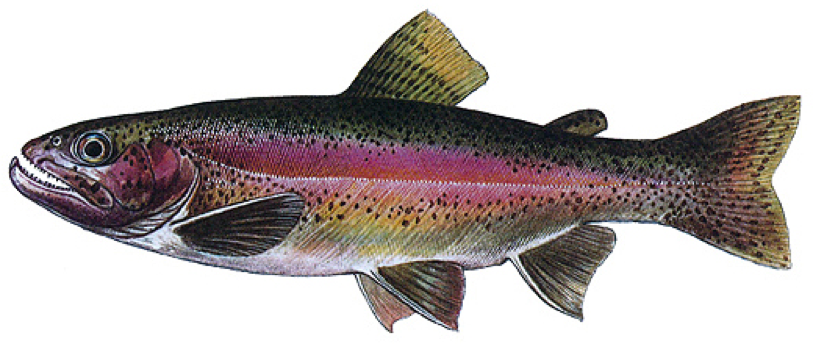 OKOUN
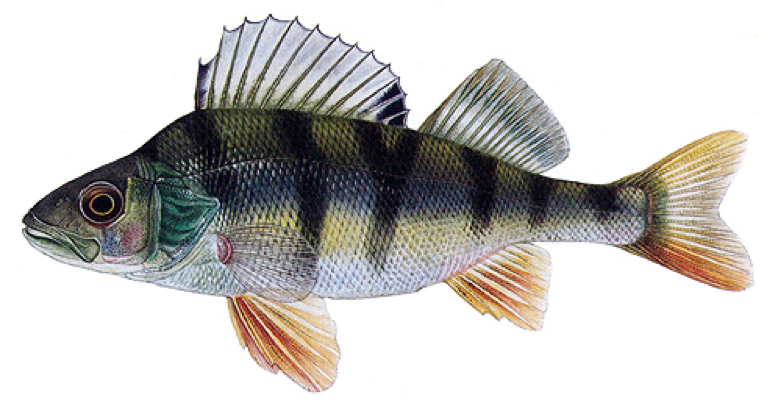 KAPR
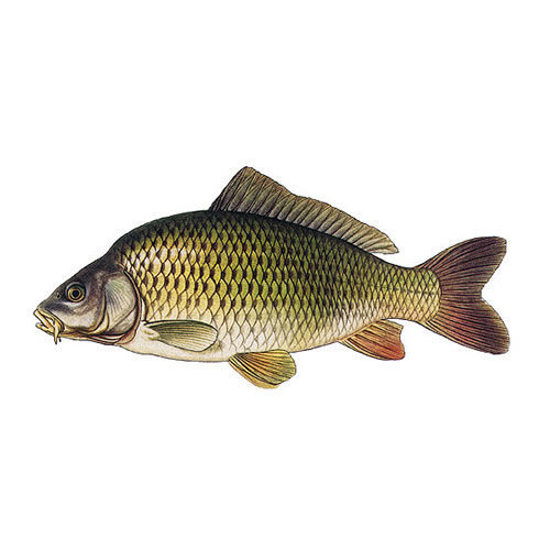 KARAS
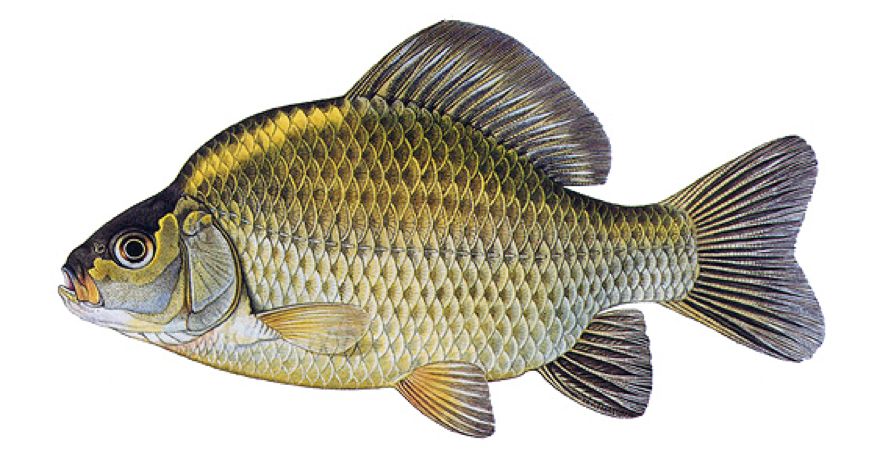 DOBROU CHUŤ PŘEJE TOBIAS
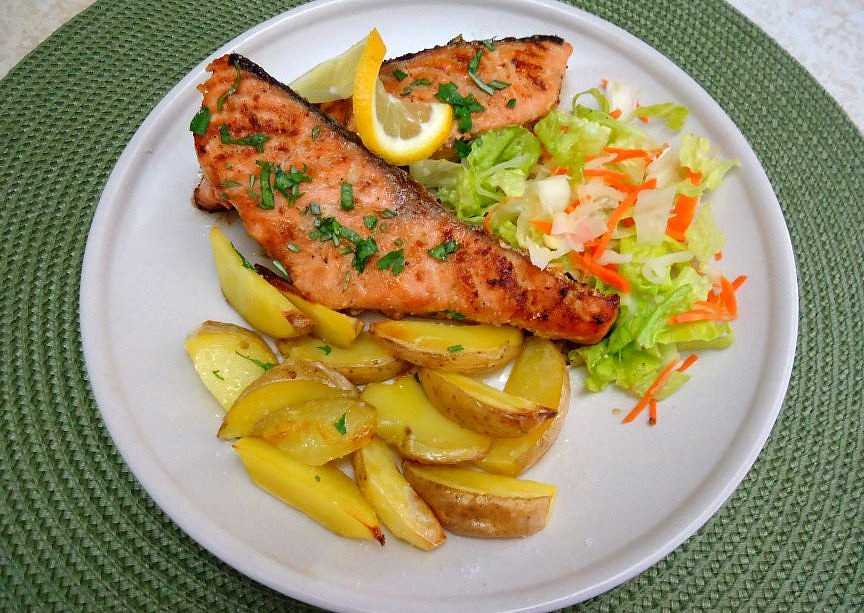